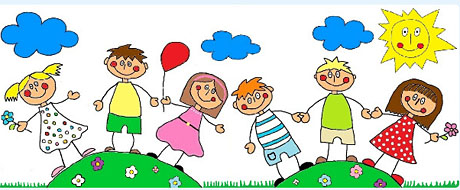 Tvorba ŠVP PV
Lucie Štěpánková
NÁRODNÍ PROGRAM VZDĚLÁVÁNÍ
RÁMCOVÉ VZDĚLÁVACÍ PROGRAMY
Systém kurikulárních dokumentův ČR
STÁTNÍ ÚROVEŇ
předškolní
vzdělávání
základní
vzdělávání
střední
vzdělávání
ostatní
vzdělávání
RVP G RVP GSP
RVP DG
RVP PV
RVP ZV
RVP ZUV
RVP JŠ
RVP ZŠS
RVP SOV
ŠKOLNÍ	ŠKOLNÍ VZDĚLÁVACÍ PROGRAMY ZPRACOVANÉ PODLE RVPÚROVEŇ	ŠKOLNÍ VZDĚLÁVACÍ PROGRAMY, PRO NĚŽ NEBYL VYDÁN RVP
Systém kurikulárních dokumentův ČR – dvouúrovňové kurikulum
Státní úroveň
Národní program vzdělávání vymezuje počáteční vzdělávání jako celek.
Rámcové vzdělávací programy (RVP) vymezují závazné rámce vzdělávání pro jeho jednotlivé etapy – předškolní, základní a střední vzdělávání. 
Školní úroveň 
Školní vzdělávací programy (ŠVP) - povinné dokumenty, podle nichž se uskutečňuje vzdělávání v jednotlivých školách. ŠVP si vytváří každá škola podle zásad stanovených v příslušném RVP.
Rámcové vzdělávací programy
vycházejí z nové strategie vzdělávání, která zdůrazňuje klíčové kompetence, jejich provázanost se vzdělávacím obsahem a uplatnění získaných vědomostí a dovedností v praktickém životě;
vycházejí z koncepce společného vzdělávání a celoživotního učení;
formulují očekávanou úroveň vzdělání stanovenou pro všechny absolventy jednotlivých etap vzdělávání;
podporují pedagogickou autonomii škol a profesní odpovědnost učitelů za výsledky vzdělávání.
Požadavky vyplývající ze Školského zákona
§ 5
(1) Školní vzdělávací program pro vzdělávání, pro nějž je podle § 3 odst. 1 vydán rámcový vzdělávací program, musí být v souladu s tímto rámcovým vzdělávacím programem; obsah vzdělávání může být ve školním vzdělávacím programu uspořádán do předmětů nebo jiných ucelených částí učiva (například modulů).
(3) Školní vzdělávací program vydává ředitel školy nebo školského zařízení. Školní vzdělávací program ředitel školy nebo školského zařízení zveřejní na přístupném místě ve škole nebo školském zařízení; do školního vzdělávacího programu může každý nahlížet a pořizovat si z něj opisy a výpisy, anebo za cenu v místě obvyklou může obdržet jeho kopii. Poskytování informací podle zákona o svobodném přístupu k informacím tím není dotčeno.
Zákon č. 561/2004 Sb.Zákon o předškolním, základním, středním, vyšším odborném a jiném vzdělávání (školský zákon)  v platném znění.
Požadavky RVP PV
Školní vzdělávací program je dokument, podle něhož se uskutečňuje vzdělávání dětí v konkrétní mateřské škole. Je stručný, jasný, v obsahu přehledný, podává ucelený obraz o mateřské škole. Je v něm soustředěno vše podstatné, čím se daná mateřská škola odlišuje od ostatních mateřských škol. Lze jej považovat za otevřený materiál, který je nutné po určitém období vyhodnotit a následně aktualizovat. Východiskem pro aktualizaci ŠVP jsou zjištění plynoucí z hodnocení procesu vzdělávání dětí, které povede ke zkvalitňování profesionální práce učitelů v mateřské škole.
Mateřská škola ŠVP zpracovává v souladu s RVP PV a dalšími obecně platnými právními předpisy. ŠVP musí vycházet z podmínek konkrétní mateřské školy. Školský zákon ustanovuje ŠVP jako povinnou součást dokumentace mateřské školy. ŠVP je veřejným dokumentem . 
Odpovědnost za vytvoření ŠVP má ředitel mateřské školy. Na jeho tvorbě se spolupodílí pedagogický sbor, případně další zaměstnanci školy. Se školním vzdělávacím programem by měli být seznamováni rodiče dětí, popř. by tento program (nebo některé jeho části) měl být s rodiči projednáván. 
Tvorba ŠVP je plně v kompetenci pedagogických pracovníků mateřské školy, ať už jde o konkretizovaný výchovně vzdělávací obsah, způsob jeho strukturování a plánování, o volbu metod a prostředků výchovy a vzdělávání, či o vnitřní organizační stránku realizace programu. Při vytváření vlastního programu může škola využívat nejrůznější programové a metodické zdroje.
Školní vzdělávací program vydává ředitel mateřské školy. Zveřejní jej na přístupném místě. Je možno do něho nahlížet, pořizovat opisy či výpisy či kopie (viz školský zákon). Větší detaily a podrobnosti metodické a pracovní povahy do ŠVP PV proto nepatří.
RVP PV 2018 s. 39 – 40)
Postup tvorby ŠVP
ŠVP = PLÁN
Pro tvorbu ŠVP platí stejné zásady, jako pro tvorbu plánu, využít můžeme „manažerské otázky“:
Kde jsme nyní? (analýza současného stavu)
Kde bychom chtěli být? Kam směřujeme? (stanovení vize, dlouhodobých cílů)
Jak se tam dostaneme? (konkretizace obsahu a způsob realizace plánů)
Jak zjistíme, že se tam dostaneme? (nastavení evaluačního systému)
Jak poznáme, že jsme se tam dostali? (nastavení kritérií pro hodnocení)
Analýza stavu školy
Vnitřní zdroje:
Výsledky evaluačních činností školy v oblasti 
PODMÍNEK – analýza podmínek vzdělávání
PRŮBĚHU – analýza pedagogického procesu
VÝSLEDKŮ – analýza výsledků vzdělávání
Zpětná vazba od žáku a jejich zákonných zástupců
Vnější zdroje:
Hodnocení ČŠI – komplexní hodnocení
Hodnocení ze strany zřizovatele – dílčí kontroly
Stanovení vize školy
„Vize je ten cíl, k jehož dosažení vlastně projekt tvoříme.“ (Prášilová, 2004, s. 21)
Klademe si otázky:
Jakou školou bychom chtěli být? 
V čem se chceme odlišovat od jiných škol?
Jaké cíle pro vzdělávání v naší MŠ si klademe?
Vize by měla být formulována pozitivně a dostatečně obecně, aby vyjadřovala priority školy do budoucnosti, bez omezení aktuálními problémy. Vize školy musí naplňovat rámcové cíle (záměry) uvedené v RVP PV, ale v žádném případě nesmí být jejich mechanickým opisem. Může charakterizovat například její zaměření – výchovu ke zdravému životnímu stylu, ekologické zaměření, příslušnost k některému z alternativních směrů atp., z jakých hlavních myšlenek program vychází a jakým způsobem je naplňuje, jaká je profilace školy apod.
Konkretizace obsahu a způsob realizace ŠVP
Školní vzdělávací program charakterizuje, jakým způsobem bude naplňována vize školy v dlouhodobém plánu, zpravidla v období 3 let. 
Roční, střednědobý plán rozpracovává stanovené cíle do období jednoho školního roku a ty se pak realizují v krátkodobých třídních vzdělávacích programech. Ty mohou zahrnovat i různá průřezová témata a projekty.
Nastavení evaluačního systému a kritérií pro hodnocení
„Mateřská škola hodnotí svou práci systematicky, komplexně a pravidelně, podle předem připraveného plánu.“
Oblasti hodnocení:
soulad ŠVP (TVP) s RVP PV;
plnění cílů ŠVP (TVP);
způsob zpracování a realizace obsahu vzdělávání (zpracování a realizace integrovaných bloků);
práci učitelů (včetně jejich sebereflexe); 
výsledky vzdělávání (pedagogická diagnostika);
kvalitu podmínek vzdělávání v kontextu RVP PV
Požadavky na soulad ŠVP PV a RVP PV
„Zásady pro zpracování školního vzdělávacího programu“ stanovují, jaké okruhy informací musí ŠVP PV obsahovat (RVP PV, 2005, s.40):
identifikační údaje o mateřské škole
obecná charakteristika školy
podmínky vzdělávání
organizace vzdělávání
charakteristika vzdělávacího programu
vzdělávací obsah
evaluační systém a pedagogická diagnostika
Identifikační údaje školy
název dokumentu (Školní vzdělávací program pro předškolní vzdělávání), může být doplněn motivačním názvem, který charakterizuje školu nebo program;
název školy, sídlo, případně kontakty;
statutární zástupce, zpracovatelé programu (jména nebo pozice zpracovatelů);
údaje o zřizovateli;
číslo jednací;
platnost dokumentu (od – do)
Obecná charakteristika školy
Obecná charakteristika je přehledem základních informací o mateřské škole. V ŠVP třeba uvést:
velikost školy (kapacita školy/tříd, počet tříd, počet pracovníků);
lokalita školy (v jakém prostředí se škola nachází);
charakter a specifika budovy/budov.
Dále je možné uvést informace o dopravní dostupnosti školy, informace z historie apod.
Podmínky vzdělávání
věcné podmínky;
životospráva;
psychosociální podmínky;
organizace;
řízení mateřské školy;
personální a pedagogické zajištění;
spoluúčast rodičů;
podmínky pro vzdělávání dětí se speciálními vzdělávacími potřebami;
podmínky vzdělávání dětí nadaných;
podmínky vzdělávání dětí od dvou do tří let.
Je nutné popsat konkrétní podobu jednotlivých podmínek v mateřské škole, není možné pouze opsat požadavky z RVP PV!
Ke každé podmínce musí být zpracovány návrhy na další úpravu podmínek, a jejich časový harmonogram.
Organizace vzdělávání
Informuje o vnitřním uspořádání školy, organizaci vzdělávání na úrovni školy a jednotlivých tříd: 
počet tříd včetně bližší charakteristiky (z hlediska počtu dětí, jejich věku a potřeb, z hlediska uplatňovaných metod a forem práce, zaměření třídy apod.);
pravidla pro zařazování do jednotlivých tříd (věkově homogenní/heterogenní uspořádání, sourozenecké vazby, zohledňování přání rodičů apod.);
činnosti, při kterých je zajištěno souběžné působení dvou učitelů ve třídě;
kritéria pro přijímání dětí do mateřské školy (forma zveřejnění, odpovědná osoba; není nutné uvádět konkrétní podobu kritérií – mohou se měnit);
v případě, že mateřská škola uskutečňuje individuální vzdělávání dle § 34b školského zákona, může v ŠVP popsat pravidla organizace tohoto vzdělávání.
Charakteristika vzdělávacího programu
Týká se především představení programu; popisuje a objasňuje, jaké vzdělávací cíle a záměry si škola stanovuje, jaké přístupy, formy a metody práce uplatňuje, z jakých hlavních myšlenek program vychází a jakým způsobem je naplňuje, popř. ke kterému zveřejněnému modelu či programu se hlásí, jaká je profilace školy apod.
zaměření školy (profilace školy, zaměření, přihlášení ke konkrétnímu modelu);
dlouhodobé cíle vzdělávacího programu;
metody a formy vzdělávání, které jsou ve škole uplatňovány;
popis zajištění průběhu vzdělávání dětí se speciálními vzdělávacími potřebami, dětí nadaných (včetně popisu pravidel pro tvorbu, realizaci a vyhodnocení PLPP a IVP);
popis zajištění průběhu vzdělávání dětí od dvou do tří let.
Vzdělávací obsah
Obsahuje konkrétní vzdělávací nabídku uspořádanou do ucelených částí - integrovaných bloků. Tyto bloky je možno co do počtu, rozsahu i obsahu pojmout a zpracovat v ŠVP různě, a to v závislosti na způsobu práce mateřské školy. Integrované bloky mohou být společné pro celou školu nebo se mohou v rámci jednotlivých tříd lišit.
Vzdělávací obsah v ŠVP obsahuje: 
hlavní smysl integrovaného bloku (záměry, respektive co přinese jeho realizace rozvoji a vzdělávání dětí; klíčové kompetence, které jsou rozvíjeny);
obsah integrovaného bloku (dílčí témata či obsahy).
Obsah bloků může být v ŠVP zpracován jen velmi obecně, s tím, že bloky budou konkretizovány až na třídní úrovni; pokud to v rámci školy vyhovuje, mohou být i propracovanější, avšak vždy jen do té míry, aby příliš nesvazovaly učitele a neomezovaly je v tom, jaké konkrétní činnosti dětem ve své třídě v rámci bloku nabídnou. 
V ŠVP je popsáno, jakým způsobem budou integrované bloky zpracovány na úrovni třídy (východiska pro plánování, přípravu a realizaci).
Evaluační systém
Popisuje systém evaluace a hodnocení v rámci mateřské školy: 
oblasti autoevaluace (co se bude sledovat); 
prostředky autoevaluace (metody a techniky); 
časový plán; 
odpovědnost učitelů (kdo odpovídá za sběr dat, vyhodnocování a plán opatření pro zachování kvality, nápravu nebo další zkvalitnění v dané oblasti), popř. další pravidla.
Použitá literatura
Zákon č. 561/2004 Sb. - Zákon o předškolním, základním, středním, vyšším odborném a jiném vzdělávání (školský zákon) v platném znění  Dostupné z
	 https://www.zakonyprolidi.cz/cs/2004-561?text=561%2F2004
Rámcový vzdělávací program pro předškolní vzdělávání v platném znění, Dostupné z https://www.msmt.cz/file/45304/
prášilová, M. Projektování v mateřské škole. 2004, Olomouc: Hanex, 
Syslová, Z., & al., Didaktika mateřské školy, 2019, Praha, Wolters Kluwer,